ČESKÁ REPUBLIKA
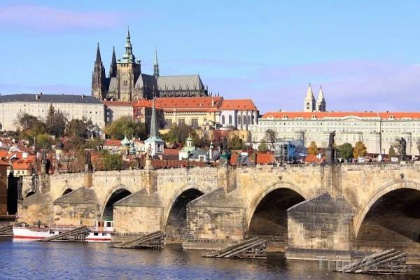 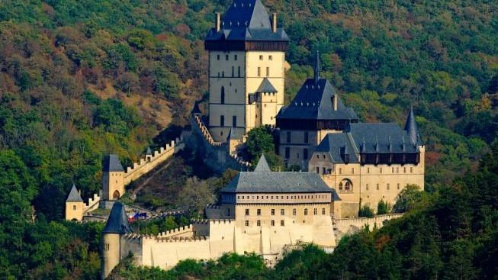 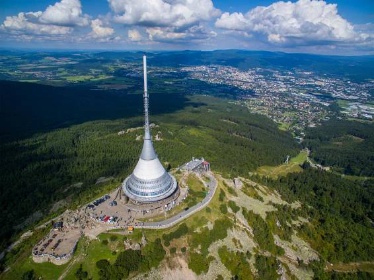 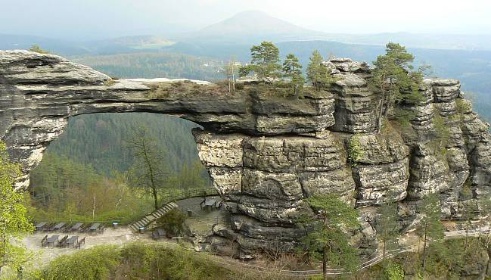 ČESKÁ REPUBLIKA
vznikla 1.1.1993
stala se členem Evropské unie 1.5.2004
je demokratickým státem
základním právem je právo volit
voliči volí své poslance a senátory (volený zástupce lidu)
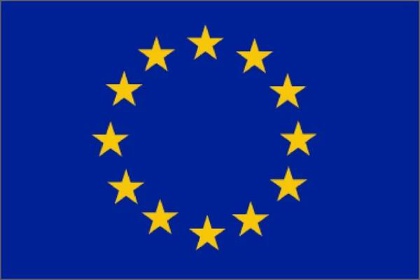 PARLAMENT České republiky
Parlament je shromáždění zvolených
   poslanců a senátorů
Parlament je tvořen dvěma komorami  poslaneckou sněmovnou a senátem
Parlament má zákonodárnou moc – vydává a schvaluje zákony
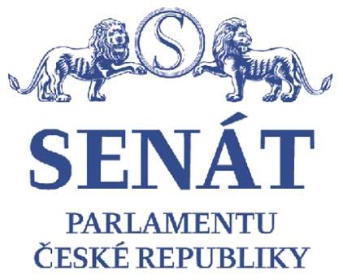 ZÁKONY České republiky
Zákony jsou pravidla ustanovující práva
   a povinnosti, kterými se musí řídit všichni
   občané
Ústava je základním a nejvyšším
   zákonem České republiky
Ústavní soud dohlíží na dodržování ústavy
Soudy dohlíží nad dodržováním zákonů a trestají jejich porušování
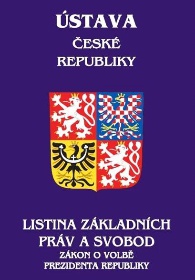 STÁTNÍ SYMBOLY České republikyStátní vlajka, Vlajka prezidenta republiky, Státní hymna, Malý a velký státní znak, Státní pečeť
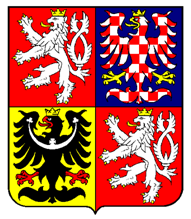 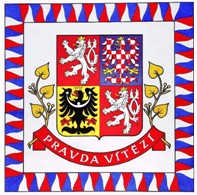 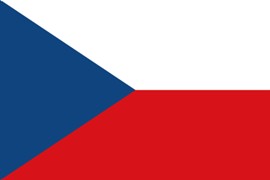 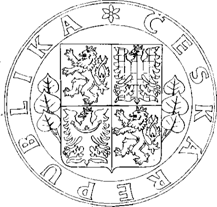 STÁTNÍ HYMNA České republiky
„KDE DOMOV MŮJ“ přijata roku 1918
TEXT: Josef Kajetán Tyll
HUDBA: František Škroup
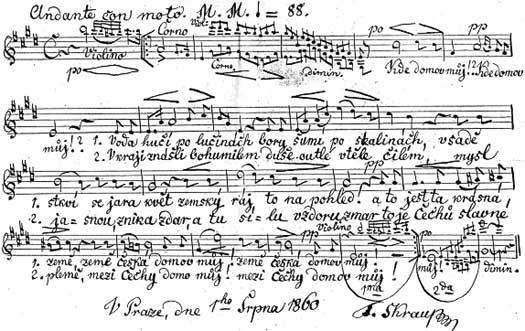 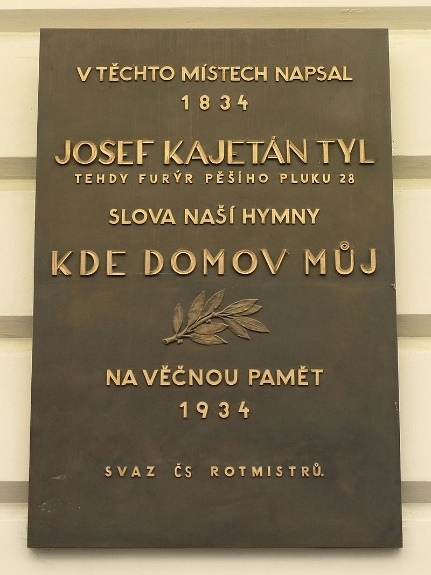 VLÁDA České republiky
Vláda má výkonnou moc – řídí chod státu
Vláda je složená z ministrů, každý řídí určitý úsek státu (školství, finance,…)
Včele vlády je premiér (předseda vlády)
Současný premiér
   České republiky
   Andrej Babiš
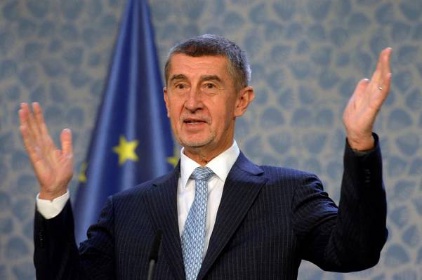 PREZIDENT České republiky
je hlavou státu
je volen v přímých volbách (období 5 let)
zastupuje naší republiku při jednání s představiteli cizích států
podepisuje mezinárodní smlouvy
schvaluje zákony
je vrchním velitelem ozbrojených sil
Současný prezident České republiky
   Miloš Zeman
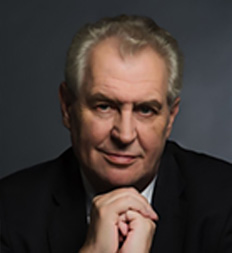 STÁTNÍ SVÁTKY České republiky
Nejvýznamnější státní svátek je 28. říjen. V tento den roku 1918 byla vyhlášena samostatná Československá republika
Další státní svátky:
1. leden – Den obnovy samostatného českého státu (1993)
8. května – Den vítězství (1945)
5. července –Den slovanských věrozvěstců Cyrila a Metoděje
6. července – Upálení mistra Jana Husa (1415)
28. září – den české státnosti
17. listopadu – Den boje za svobodu a demokracii (1989)
PAMÁTNÁ MÍSTA České republiky
Na území České republiky je mnoho míst, která připomínají důležité události naší historie.
hora Říp a hora Blaník
Pražský hrad a Vyšehrad
Lidice, Terezín a Ležáky
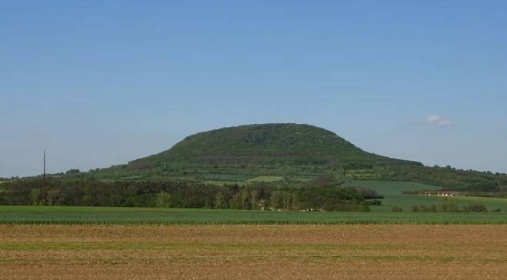